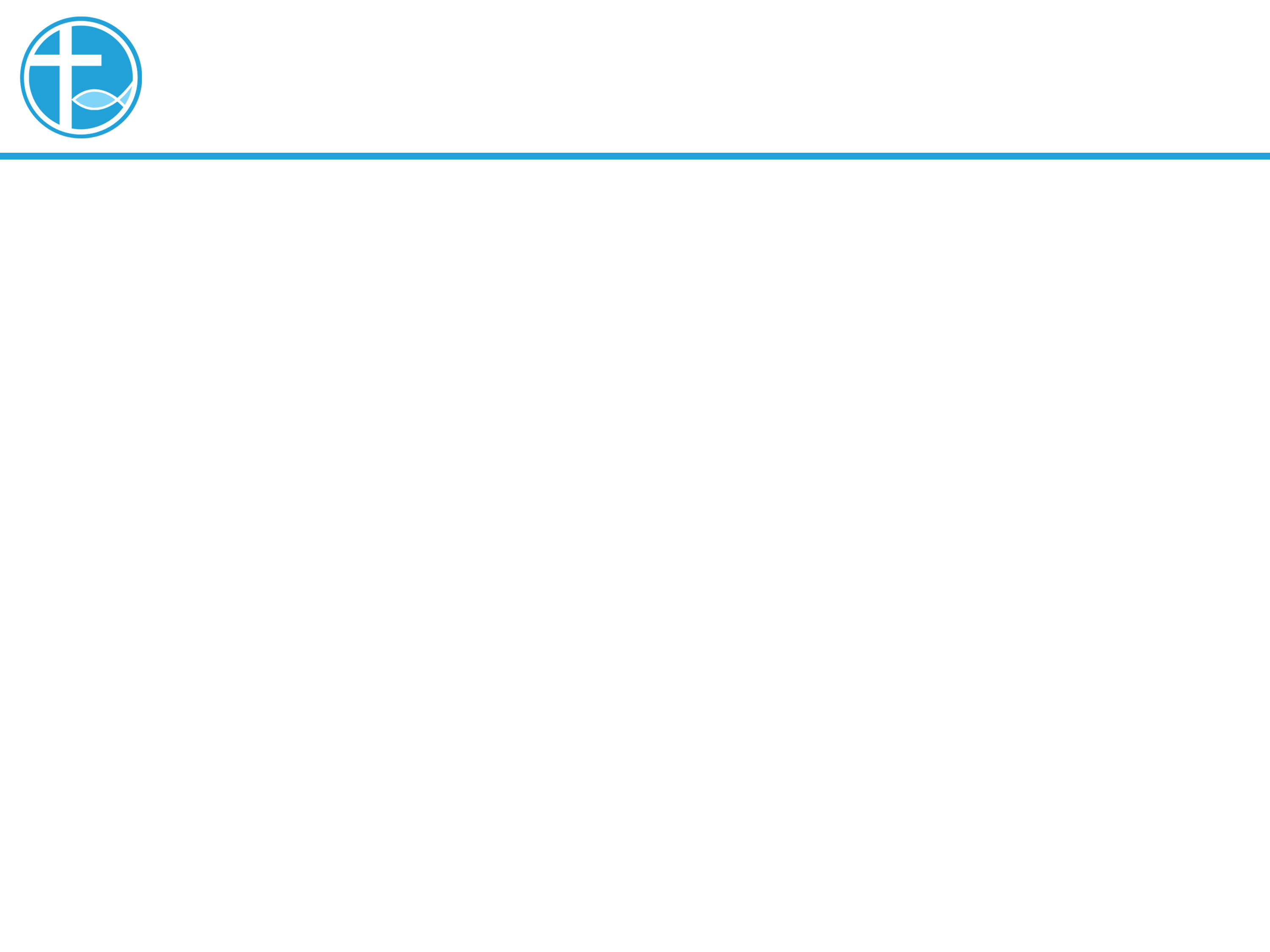 讲道
我岂能代替神呢？
讲道：陈永安 牧师
经文：创50:15-21
[Speaker Notes: 请注意修改证道题目和讲员
标题为42]
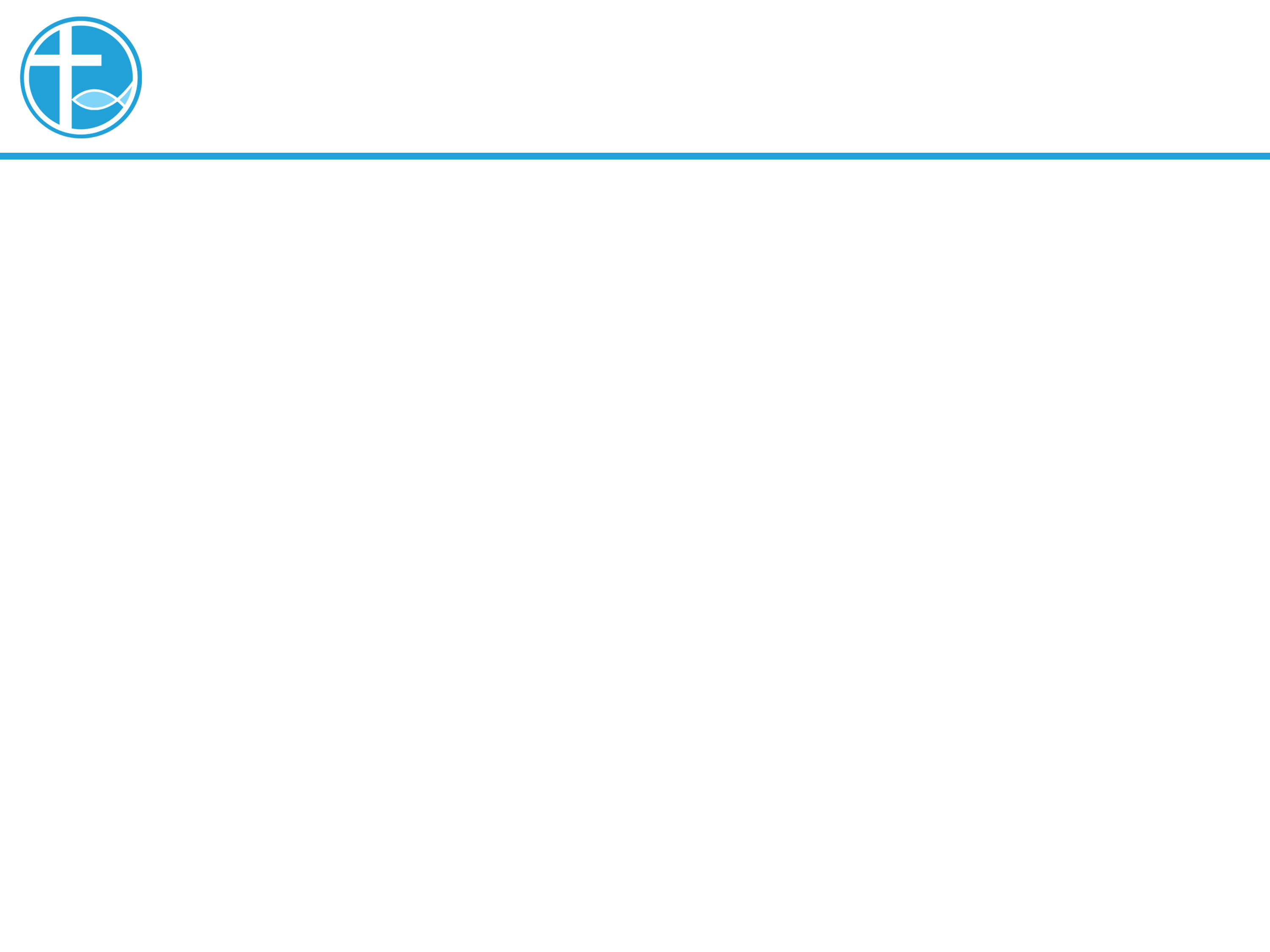 1. 引言
亲爱的弟兄姐妹，愿你们平安。
彼此问安。
[Speaker Notes: 讲道内容可从牧师师母/同工处获得。
牧师提供的讲道大纲是繁体字的，请尽量转换成简体字。推荐网站：http://www.hao123.com/haoserver/jianfanzh.htm
正文内容是由牧师逐项播放的，请为每项内容加入动画。
请保持正文对齐，标题为36，字体34。]
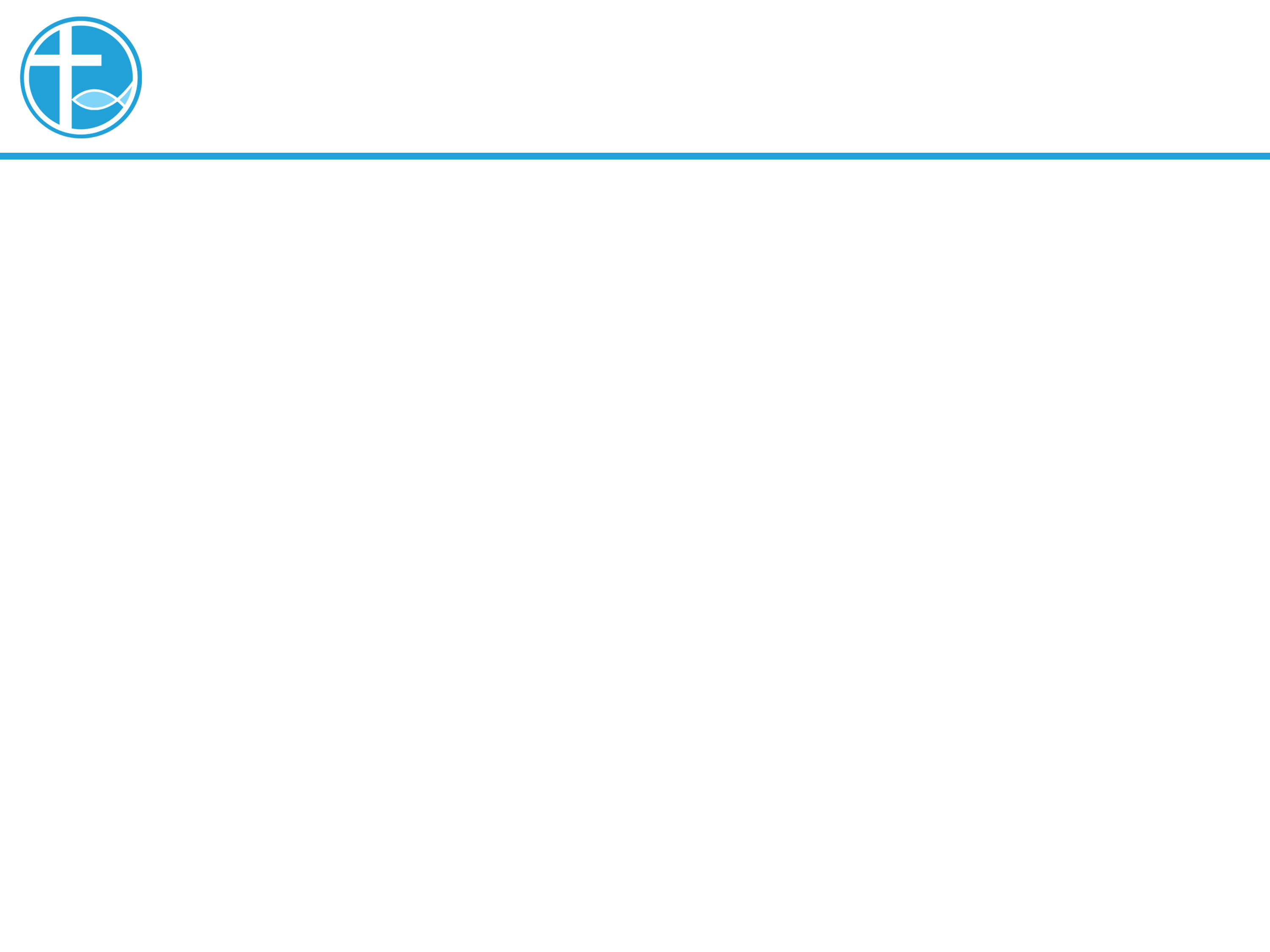 1. 引言
创50章：约瑟和哥哥们复和的功课。
神已经帮助我们面对饶恕的功课没有？
[Speaker Notes: 讲道内容可从牧师师母/同工处获得。
牧师提供的讲道大纲是繁体字的，请尽量转换成简体字。推荐网站：http://www.hao123.com/haoserver/jianfanzh.htm
正文内容是由牧师逐项播放的，请为每项内容加入动画。
请保持正文对齐，标题为36，字体34。]
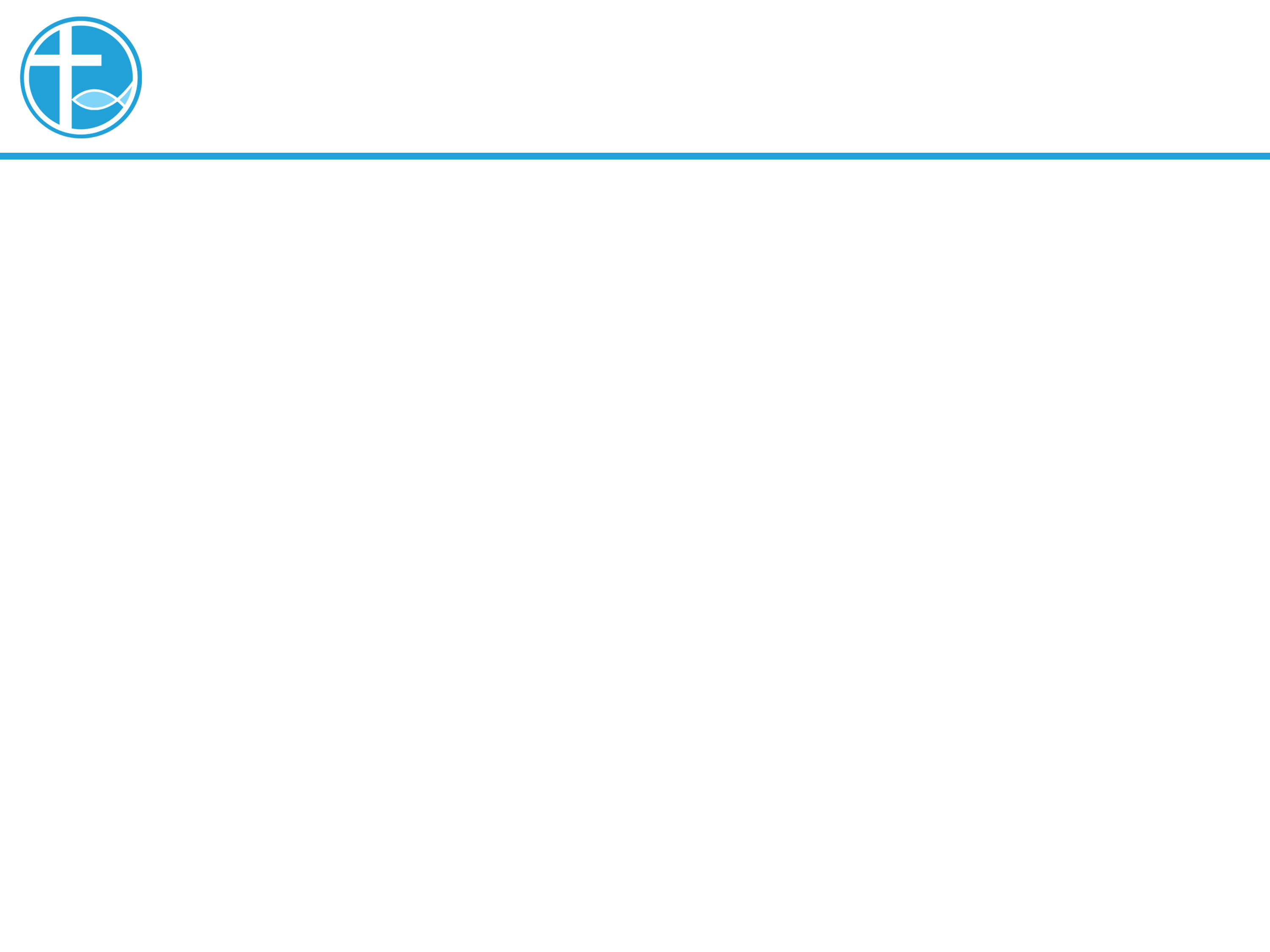 2. 约瑟的故事
约瑟的故事在创世记37章，由他十七岁开始说起，直到50章，他活了一百一十岁死亡为止。
[Speaker Notes: 讲道内容可从牧师师母/同工处获得。
牧师提供的讲道大纲是繁体字的，请尽量转换成简体字。推荐网站：http://www.hao123.com/haoserver/jianfanzh.htm
正文内容是由牧师逐项播放的，请为每项内容加入动画。
请保持正文对齐，标题为36，字体34。]
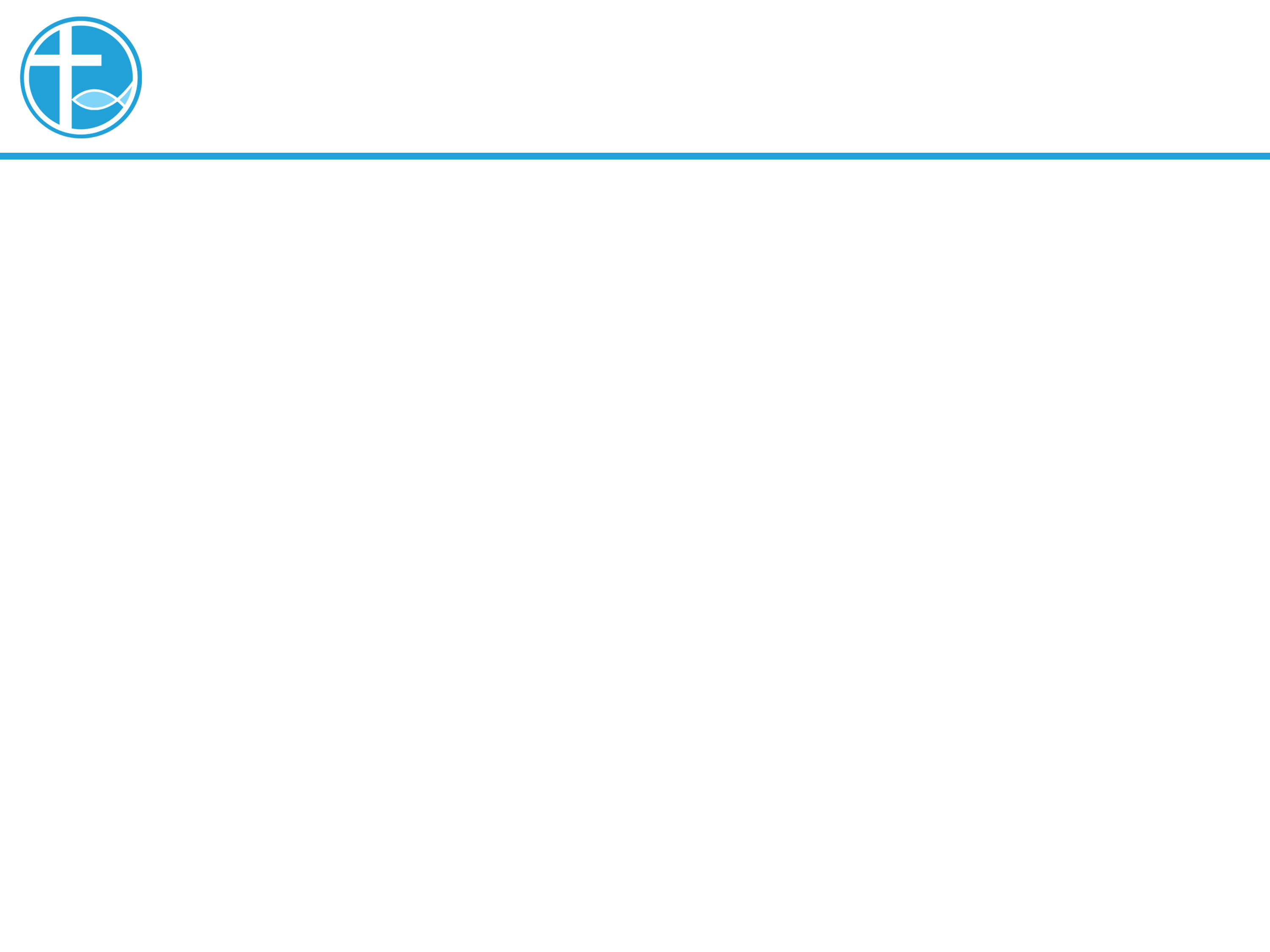 2. 约瑟的故事
约瑟的父亲雅各，有两位妻子，两位妾， 在同父异母的情况下，生了12个儿子。
约瑟是雅各和他最疼爱的妻子——拉结所生。
他被卖到埃及作奴隶，当时约瑟才十七岁。
[Speaker Notes: 讲道内容可从牧师师母/同工处获得。
牧师提供的讲道大纲是繁体字的，请尽量转换成简体字。推荐网站：http://www.hao123.com/haoserver/jianfanzh.htm
正文内容是由牧师逐项播放的，请为每项内容加入动画。
请保持正文对齐，标题为36，字体34。]
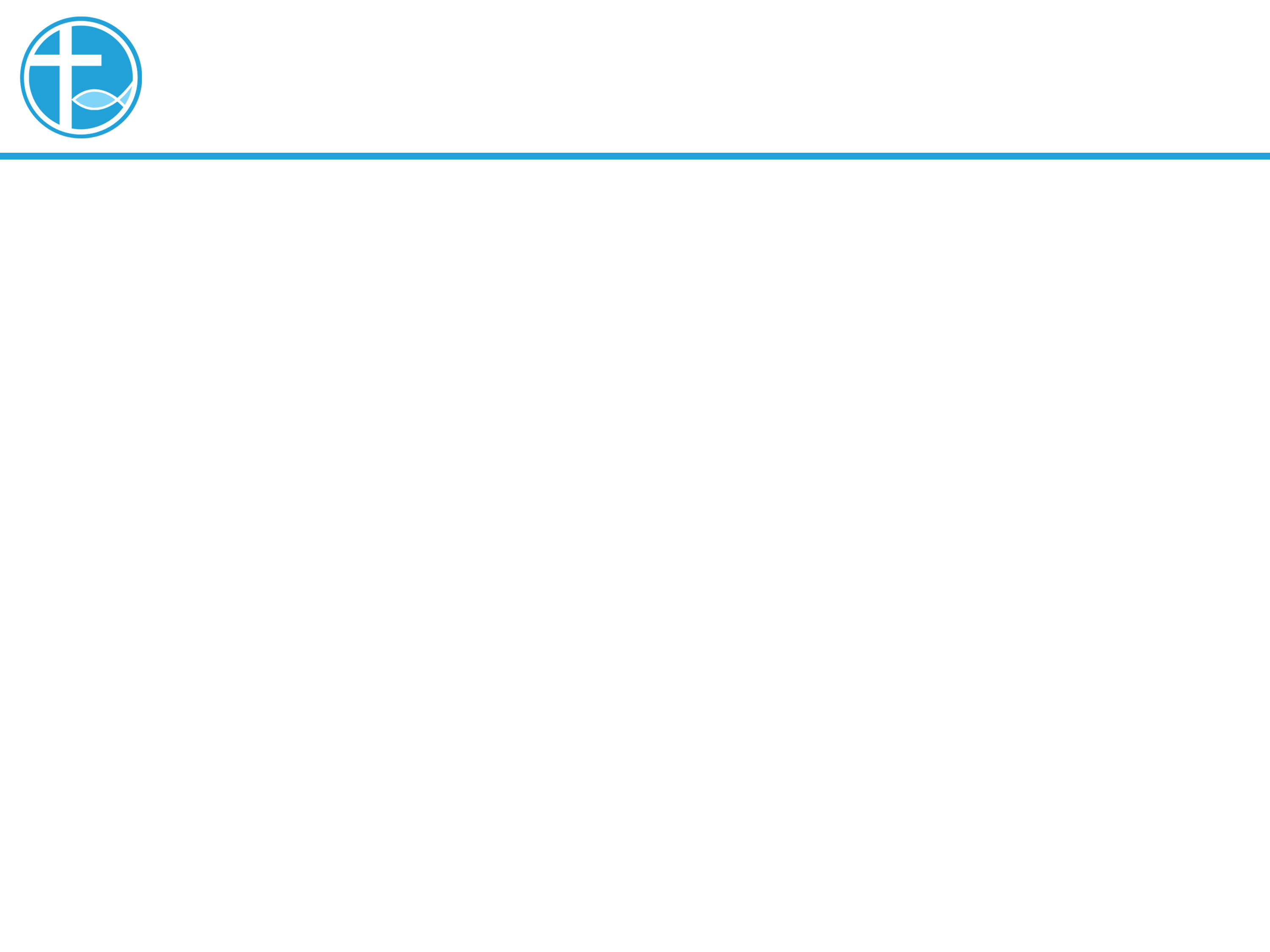 2. 约瑟的故事
在埃及的约瑟⋯⋯
[Speaker Notes: 讲道内容可从牧师师母/同工处获得。
牧师提供的讲道大纲是繁体字的，请尽量转换成简体字。推荐网站：http://www.hao123.com/haoserver/jianfanzh.htm
正文内容是由牧师逐项播放的，请为每项内容加入动画。
请保持正文对齐，标题为36，字体34。]
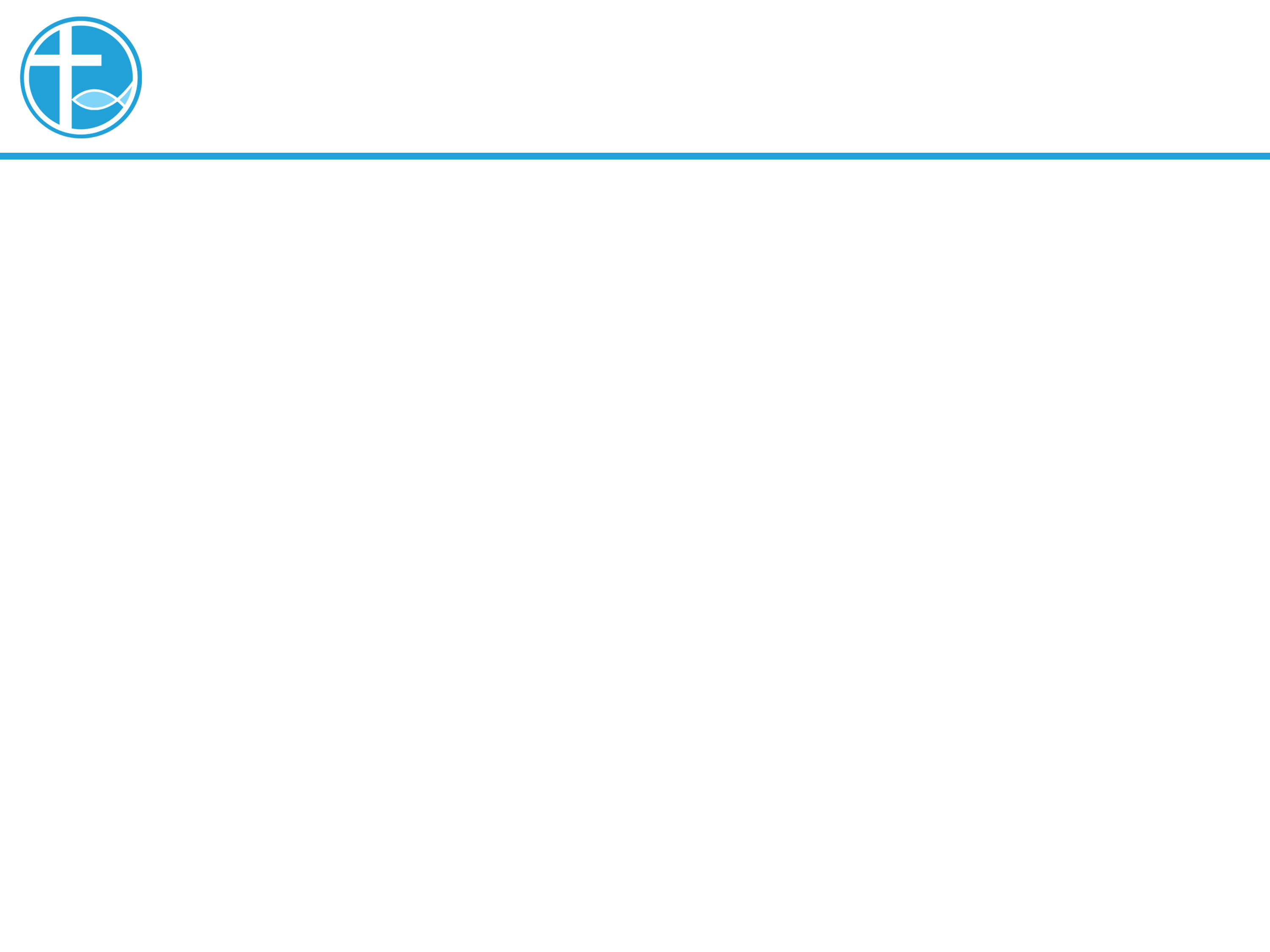 2. 约瑟的故事
二十二年后的重逢，约瑟已经三十九岁了，这是一个很好的报仇机会⋯⋯
[Speaker Notes: 讲道内容可从牧师师母/同工处获得。
牧师提供的讲道大纲是繁体字的，请尽量转换成简体字。推荐网站：http://www.hao123.com/haoserver/jianfanzh.htm
正文内容是由牧师逐项播放的，请为每项内容加入动画。
请保持正文对齐，标题为36，字体34。]
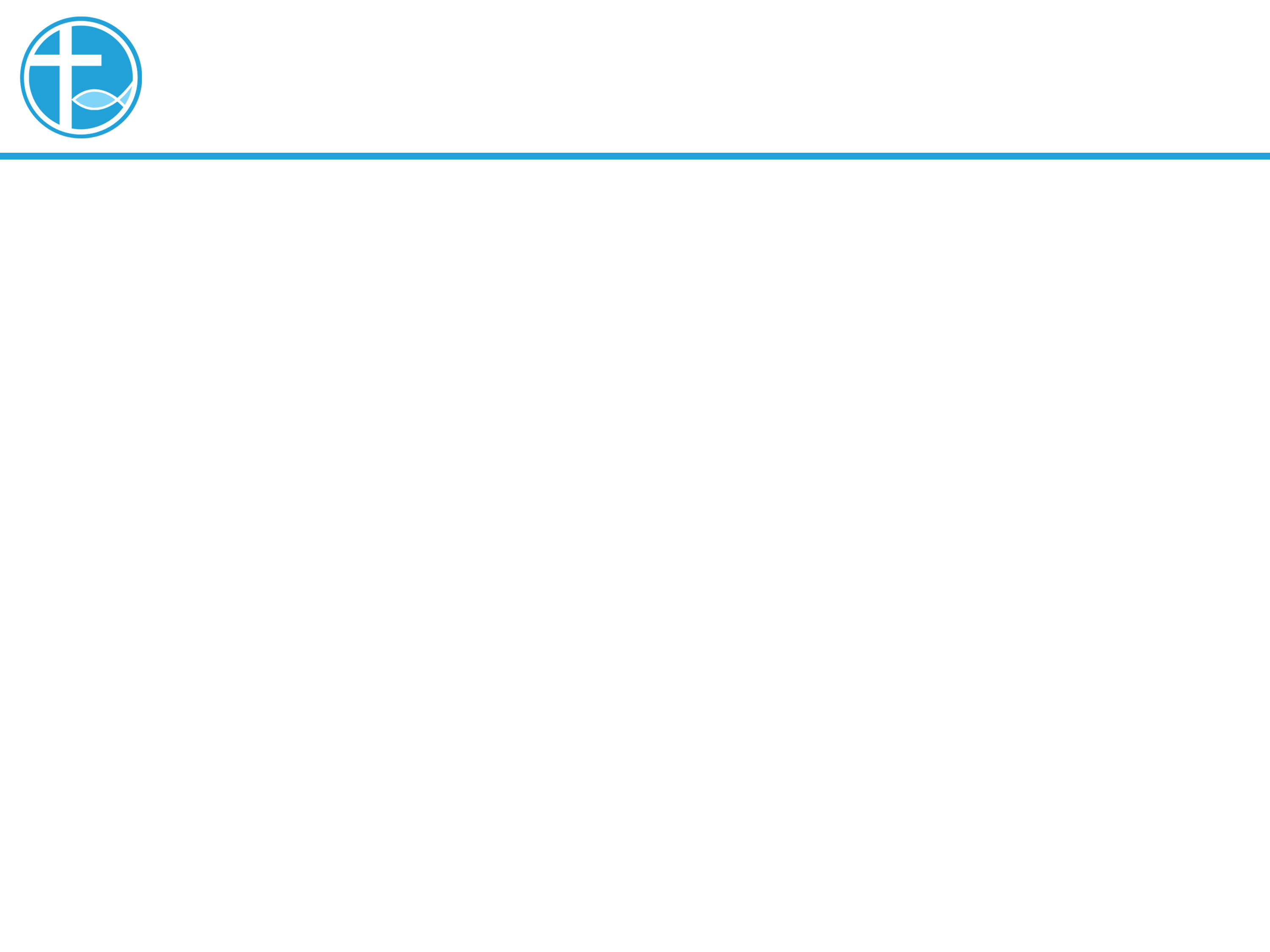 2. 约瑟的故事
十七年过后，父亲雅各死了，
约瑟的哥哥们便害怕起来，
怕约瑟仍然怀恨在心⋯⋯
[Speaker Notes: 讲道内容可从牧师师母/同工处获得。
牧师提供的讲道大纲是繁体字的，请尽量转换成简体字。推荐网站：http://www.hao123.com/haoserver/jianfanzh.htm
正文内容是由牧师逐项播放的，请为每项内容加入动画。
请保持正文对齐，标题为36，字体34。]
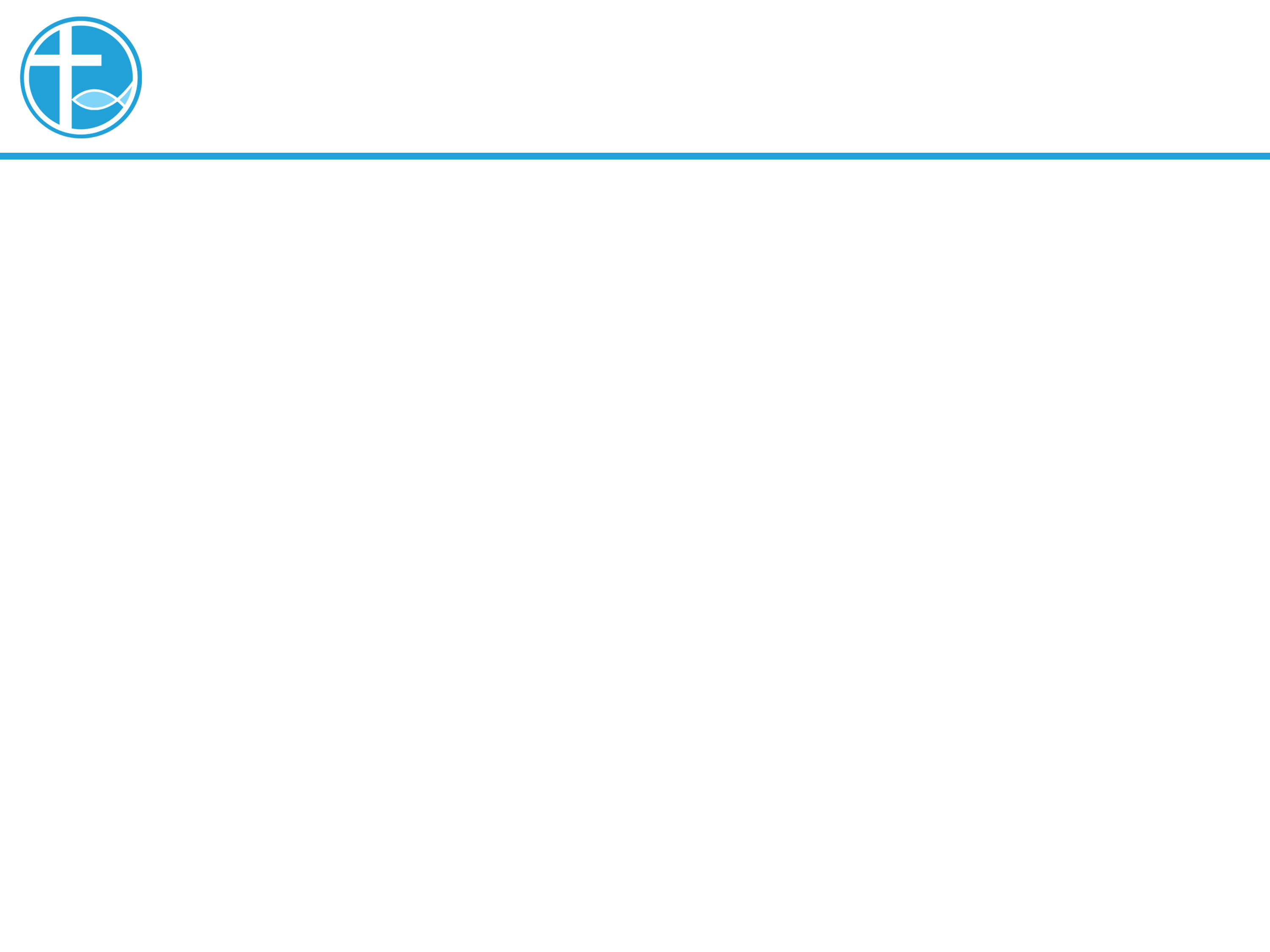 2. 约瑟的故事
约瑟回答说：
“19不要害怕，我岂能代替神呢？20从前你们的意思是要害我，但神的意思原是好的，要保全许多人的性命，成就今日的光景。21现在你们不要害怕，我必养活你们和你们的妇人孩子。”（创50:19-21）
[Speaker Notes: 讲道内容可从牧师师母/同工处获得。
牧师提供的讲道大纲是繁体字的，请尽量转换成简体字。推荐网站：http://www.hao123.com/haoserver/jianfanzh.htm
正文内容是由牧师逐项播放的，请为每项内容加入动画。
请保持正文对齐，标题为36，字体34。]
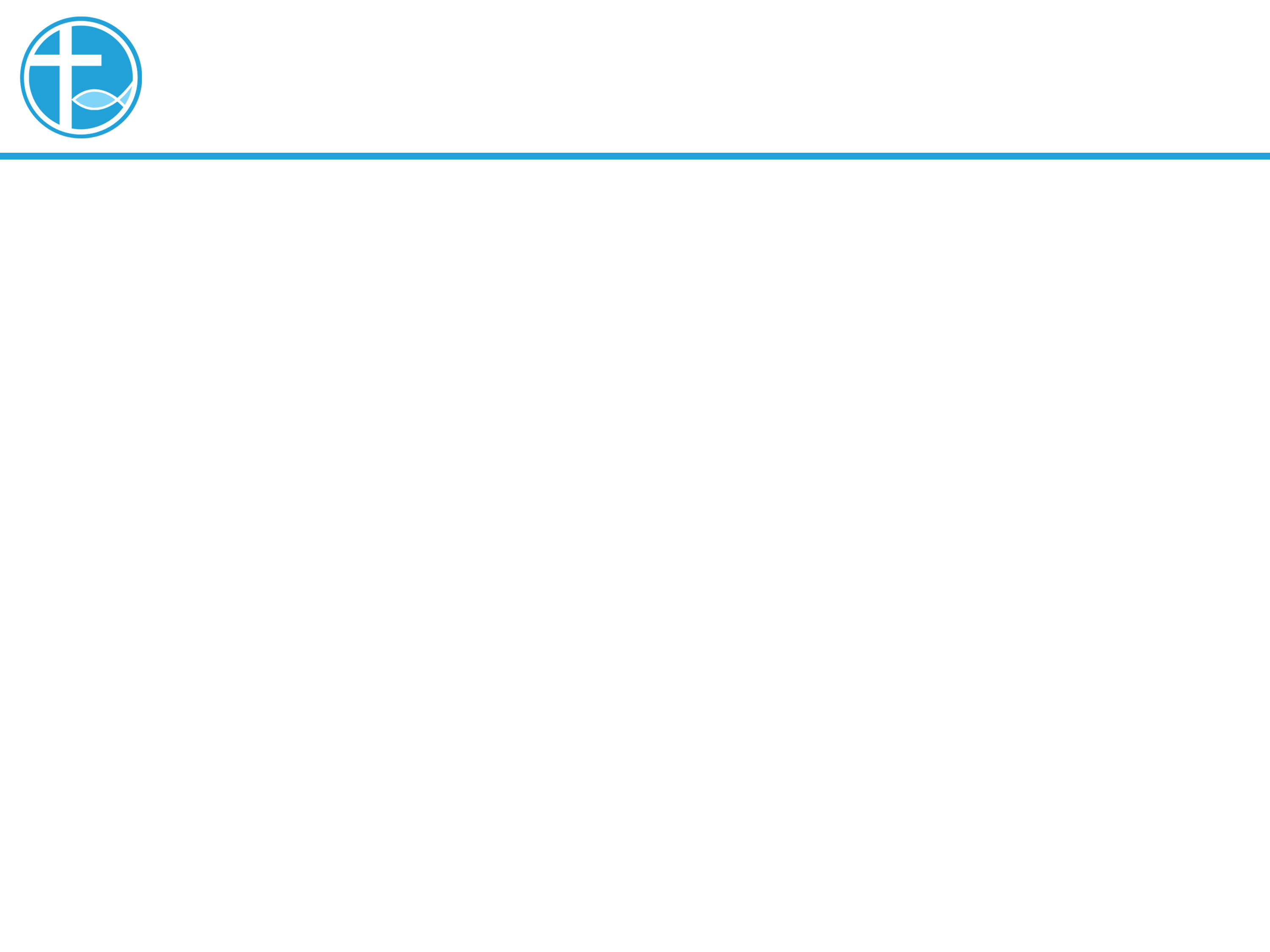 3. 我可以饶恕人吗？
饶恕的一些看法：
第一，许多人认为时间可以冲淡一切。
在41:51，“51约瑟给长子起名叫玛拿西，因为他说：“神使我忘了一切的困苦和我父的全家。”
玛拿西的字义是“导致遗忘”。
[Speaker Notes: 讲道内容可从牧师师母/同工处获得。
牧师提供的讲道大纲是繁体字的，请尽量转换成简体字。推荐网站：http://www.hao123.com/haoserver/jianfanzh.htm
正文内容是由牧师逐项播放的，请为每项内容加入动画。
请保持正文对齐，标题为36，字体34。]
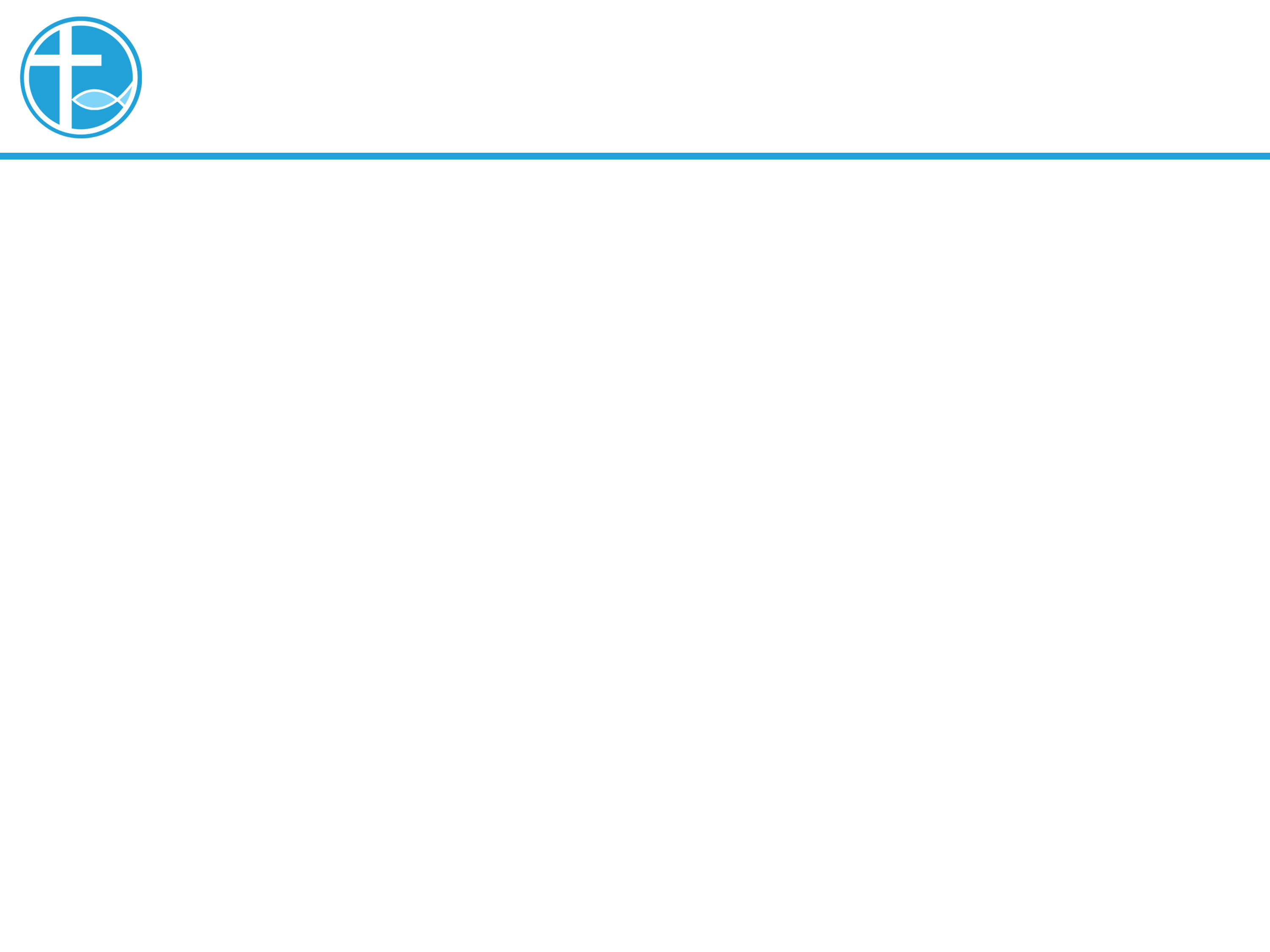 3. 我可以饶恕人吗？
饶恕的一些看法：
第二，从结果来看事情，认为如果不是被卖到埃及，怎有后来作埃及宰相的风光？
在创50:20，约瑟说：“20从前你们的意思是要害我⋯⋯”
[Speaker Notes: 讲道内容可从牧师师母/同工处获得。
牧师提供的讲道大纲是繁体字的，请尽量转换成简体字。推荐网站：http://www.hao123.com/haoserver/jianfanzh.htm
正文内容是由牧师逐项播放的，请为每项内容加入动画。
请保持正文对齐，标题为36，字体34。]
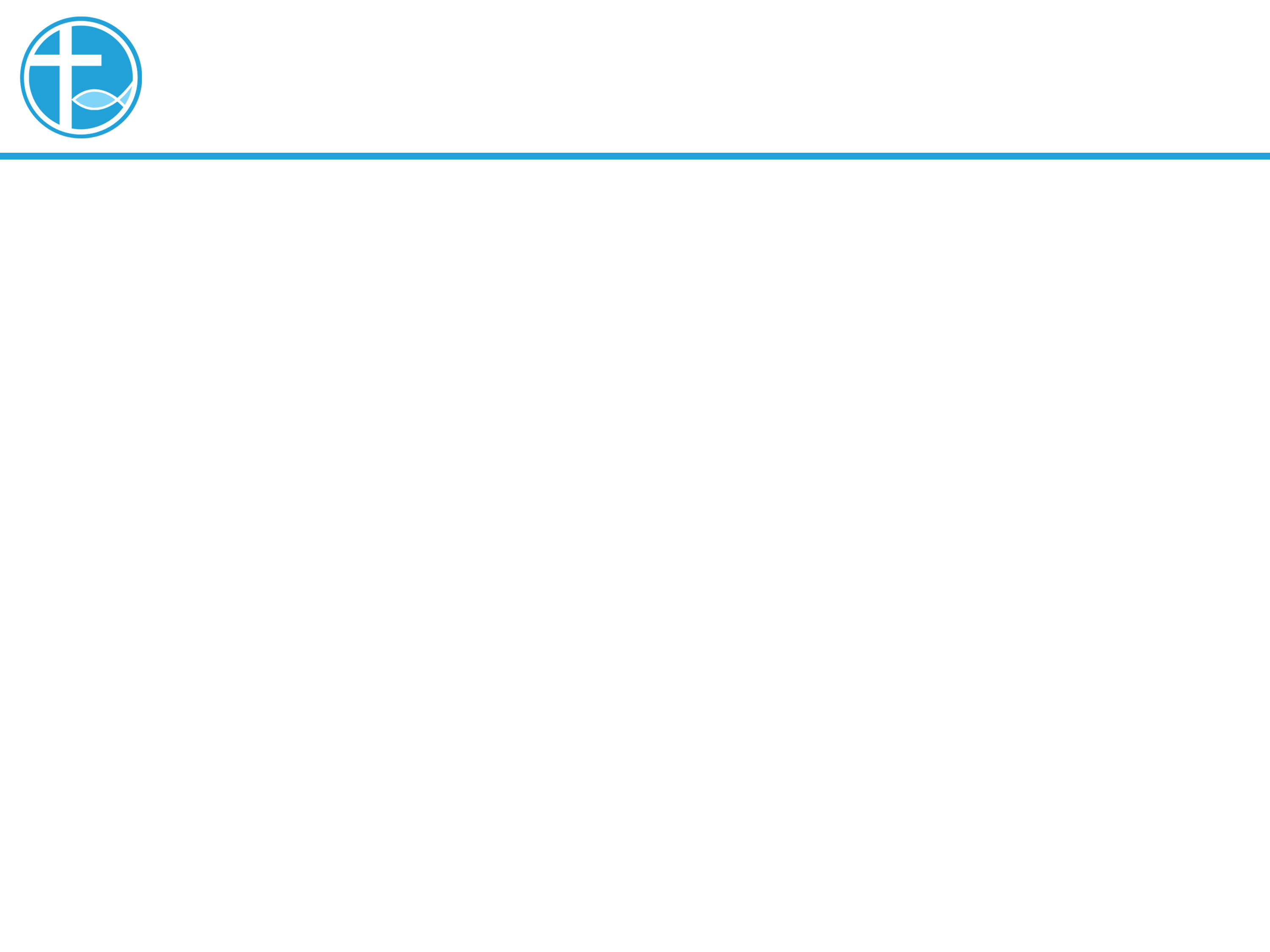 3. 我可以饶恕人吗？
饶恕的一些看法：
第三，因着哥哥们真心悔改，公义得以伸张，大人有大量，饶恕也是很应该的。
约瑟说：“神的意思原是好的，要保全许多人的性命⋯⋯我必养活你们和你们的妇人孩子。”
[Speaker Notes: 讲道内容可从牧师师母/同工处获得。
牧师提供的讲道大纲是繁体字的，请尽量转换成简体字。推荐网站：http://www.hao123.com/haoserver/jianfanzh.htm
正文内容是由牧师逐项播放的，请为每项内容加入动画。
请保持正文对齐，标题为36，字体34。]
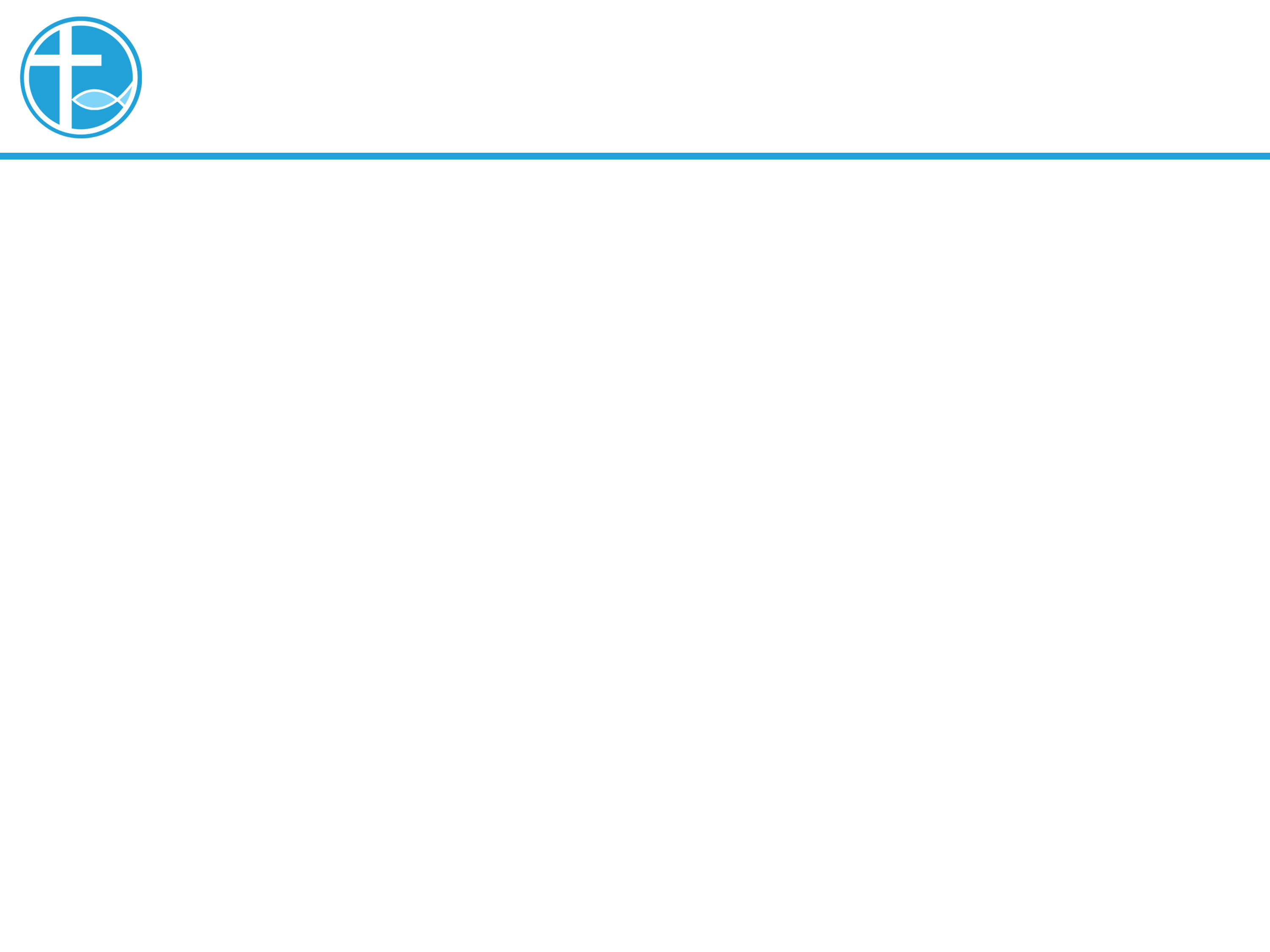 3. 我可以饶恕人吗？
饶恕的一些看法：
第四，约瑟受苦，是神的意思，要保全许多人的性命。
宿命的看法，神已经计划好，人是神施恩的工具。
反感：漠视了受苦者的感受，而神可以牺性掉某人的幸福，成全大局，难保他日亦可以牺性另一些人，成就另一个大局，我又怎能保证自己不是被牺性的那人。
[Speaker Notes: 讲道内容可从牧师师母/同工处获得。
牧师提供的讲道大纲是繁体字的，请尽量转换成简体字。推荐网站：http://www.hao123.com/haoserver/jianfanzh.htm
正文内容是由牧师逐项播放的，请为每项内容加入动画。
请保持正文对齐，标题为36，字体34。]
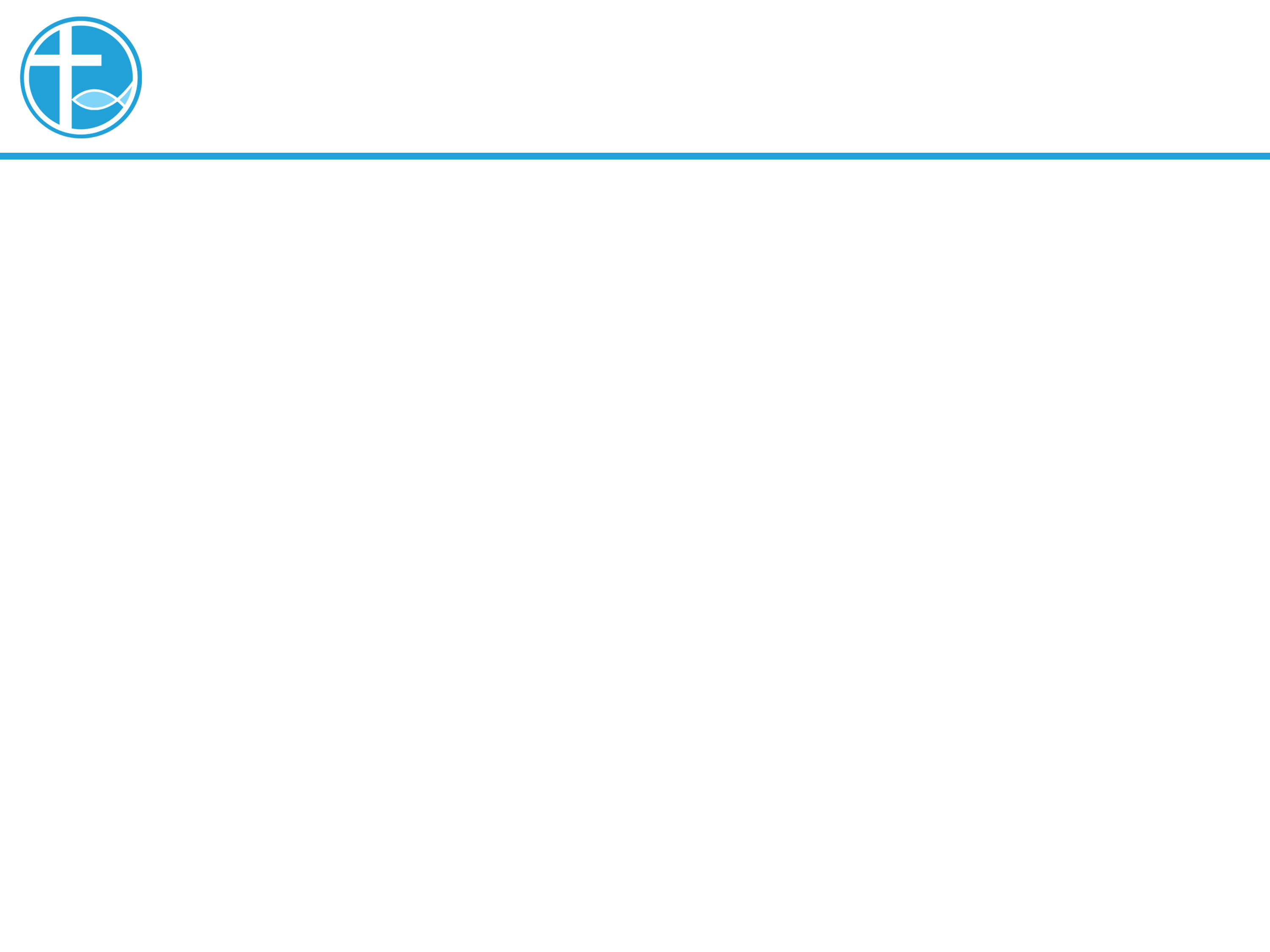 3. 我可以饶恕人吗？
如果神不是已经预定好一切，
我们不是在神命定的宿命的话，
可以怎样理解约瑟的话？
“不要害怕，我岂能代替神呢？从前你们的意思是要害我，但神的意思原是好的，要保全许多人的性命，成就今日的光景。”（创50:19-20）
[Speaker Notes: 讲道内容可从牧师师母/同工处获得。
牧师提供的讲道大纲是繁体字的，请尽量转换成简体字。推荐网站：http://www.hao123.com/haoserver/jianfanzh.htm
正文内容是由牧师逐项播放的，请为每项内容加入动画。
请保持正文对齐，标题为36，字体34。]
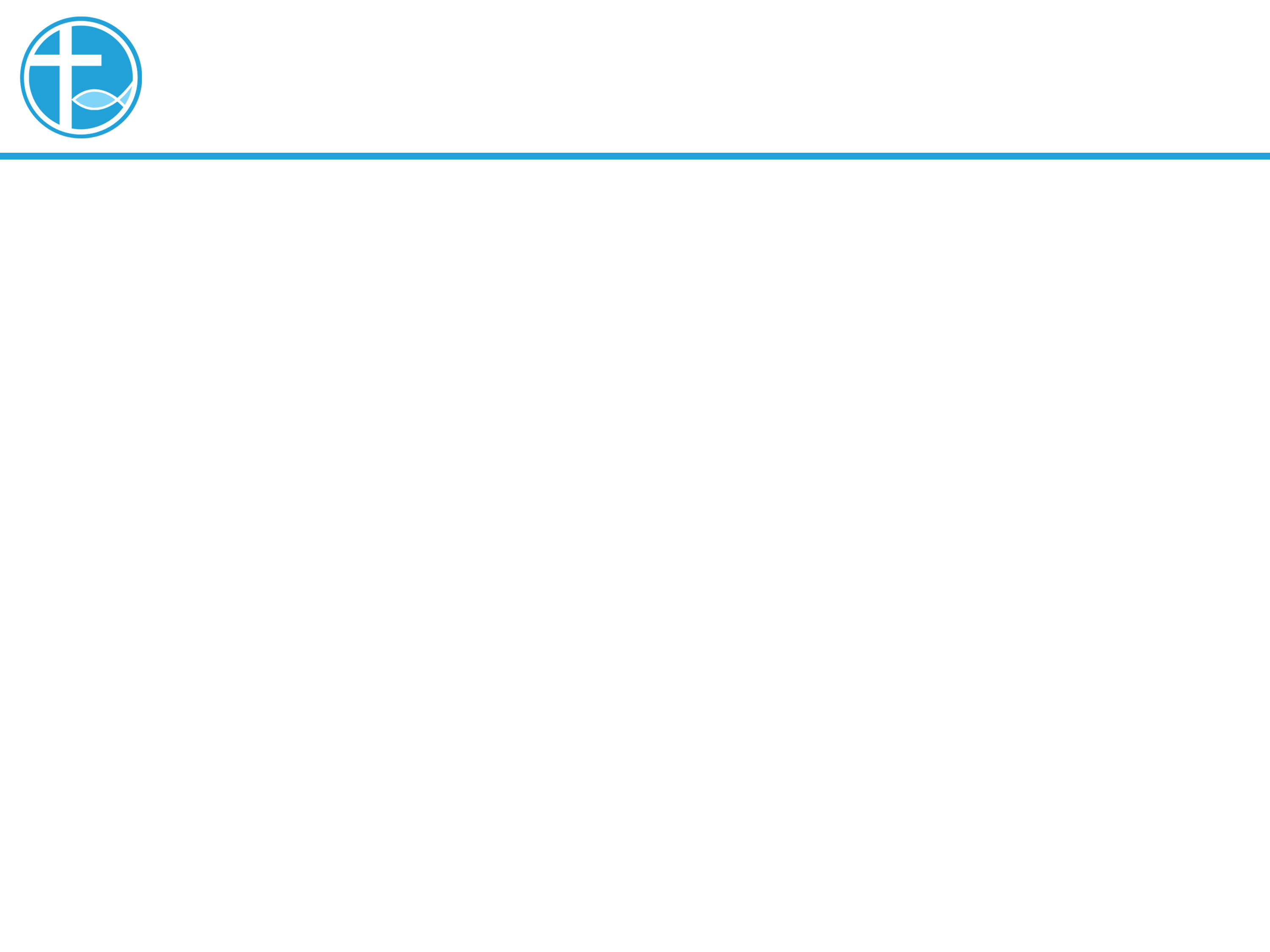 3. 我可以饶恕人吗？
“不要害怕，我岂能代替神呢？从前你们的意思是要害我，但神的意思原是好的，要保全许多人的性命，成就今日的光景。”（创50:19-20）
首先，他相信只有神具有审判的权柄，人不可以代神作审判者。
[Speaker Notes: 讲道内容可从牧师师母/同工处获得。
牧师提供的讲道大纲是繁体字的，请尽量转换成简体字。推荐网站：http://www.hao123.com/haoserver/jianfanzh.htm
正文内容是由牧师逐项播放的，请为每项内容加入动画。
请保持正文对齐，标题为36，字体34。]
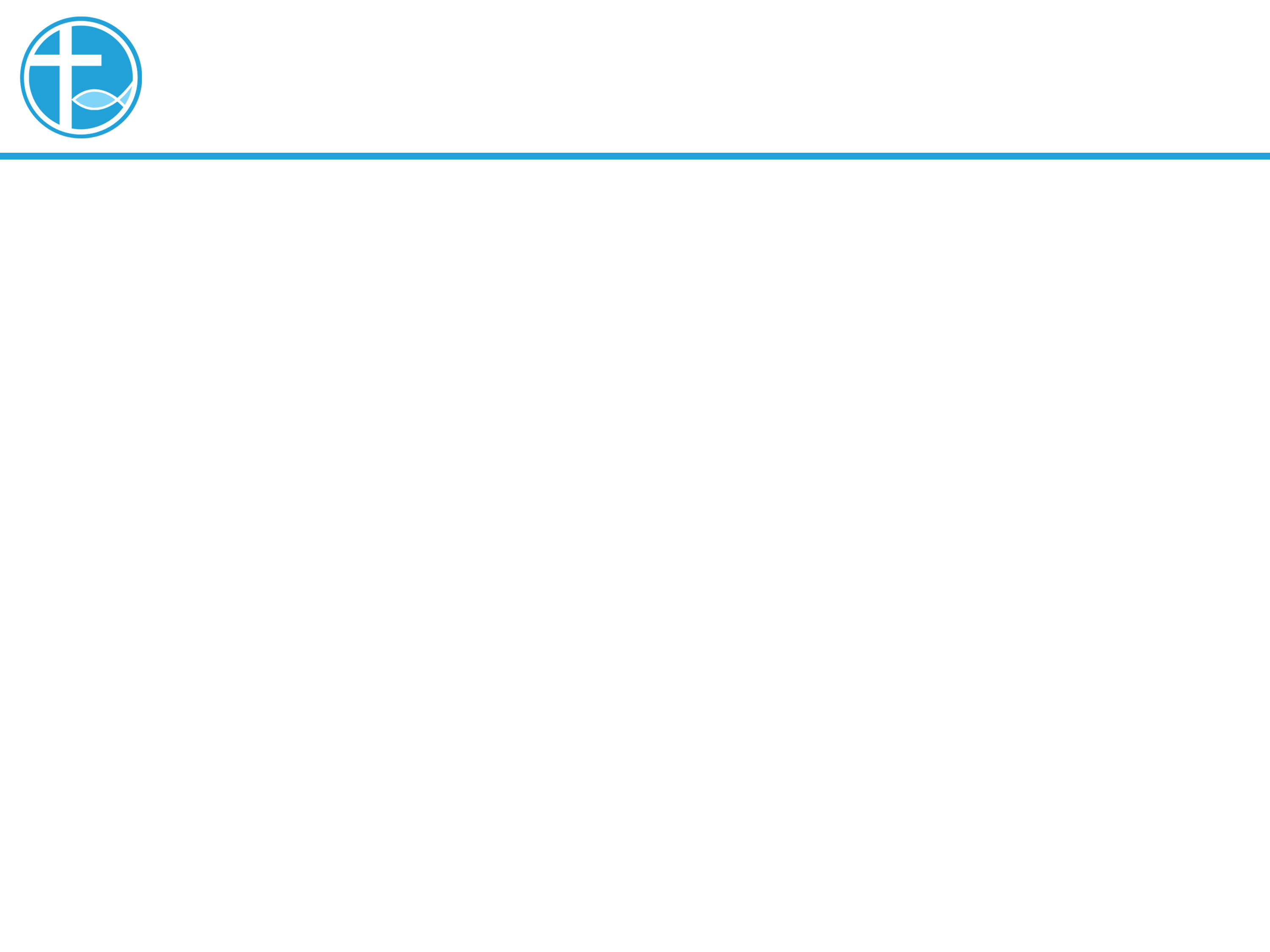 3. 我可以饶恕人吗？
“不要害怕，我岂能代替神呢？从前你们的意思是要害我，但神的意思原是好的，要保全许多人的性命，成就今日的光景。”（创50:19-20）
第二，约瑟没有扭曲了哥哥们害他的用意，但这要害约瑟的事，单纯就是哥哥们的罪恶，而在背后不是神令到哥哥们去害他的⋯⋯
[Speaker Notes: 讲道内容可从牧师师母/同工处获得。
牧师提供的讲道大纲是繁体字的，请尽量转换成简体字。推荐网站：http://www.hao123.com/haoserver/jianfanzh.htm
正文内容是由牧师逐项播放的，请为每项内容加入动画。
请保持正文对齐，标题为36，字体34。]
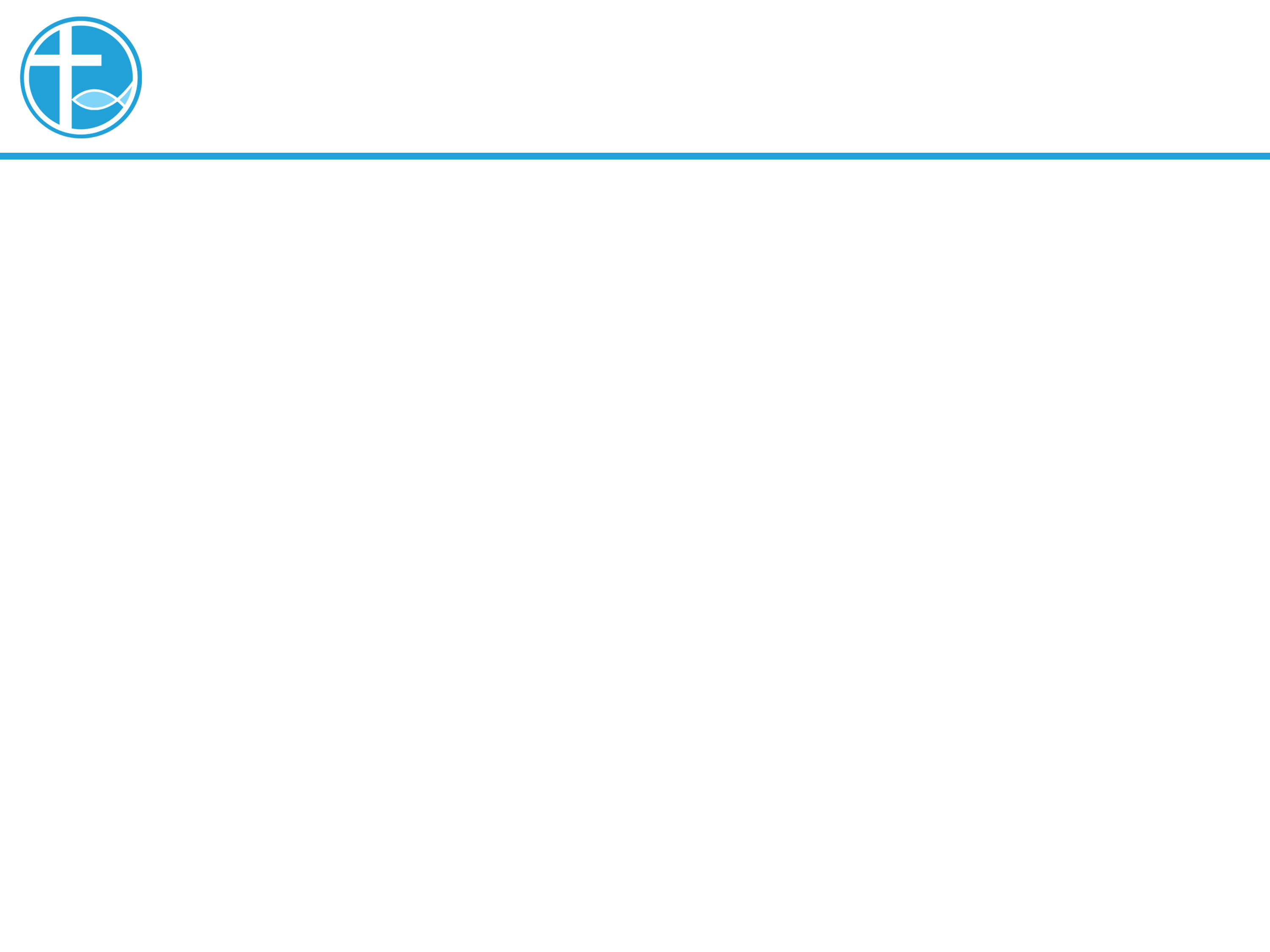 3. 我可以饶恕人吗？
“不要害怕，我岂能代替神呢？从前你们的意思是要害我，但神的意思原是好的，要保全许多人的性命，成就今日的光景。”（创50:19-20）
第三，“神的意思原是好的”
不可说⋯神要借着哥哥们的恶来行善
可以说⋯约瑟经历这些苦难，人性的罪恶，但神却在其中赐福约瑟，使用他的经歴，去拯救许多人的性命。
[Speaker Notes: 讲道内容可从牧师师母/同工处获得。
牧师提供的讲道大纲是繁体字的，请尽量转换成简体字。推荐网站：http://www.hao123.com/haoserver/jianfanzh.htm
正文内容是由牧师逐项播放的，请为每项内容加入动画。
请保持正文对齐，标题为36，字体34。]
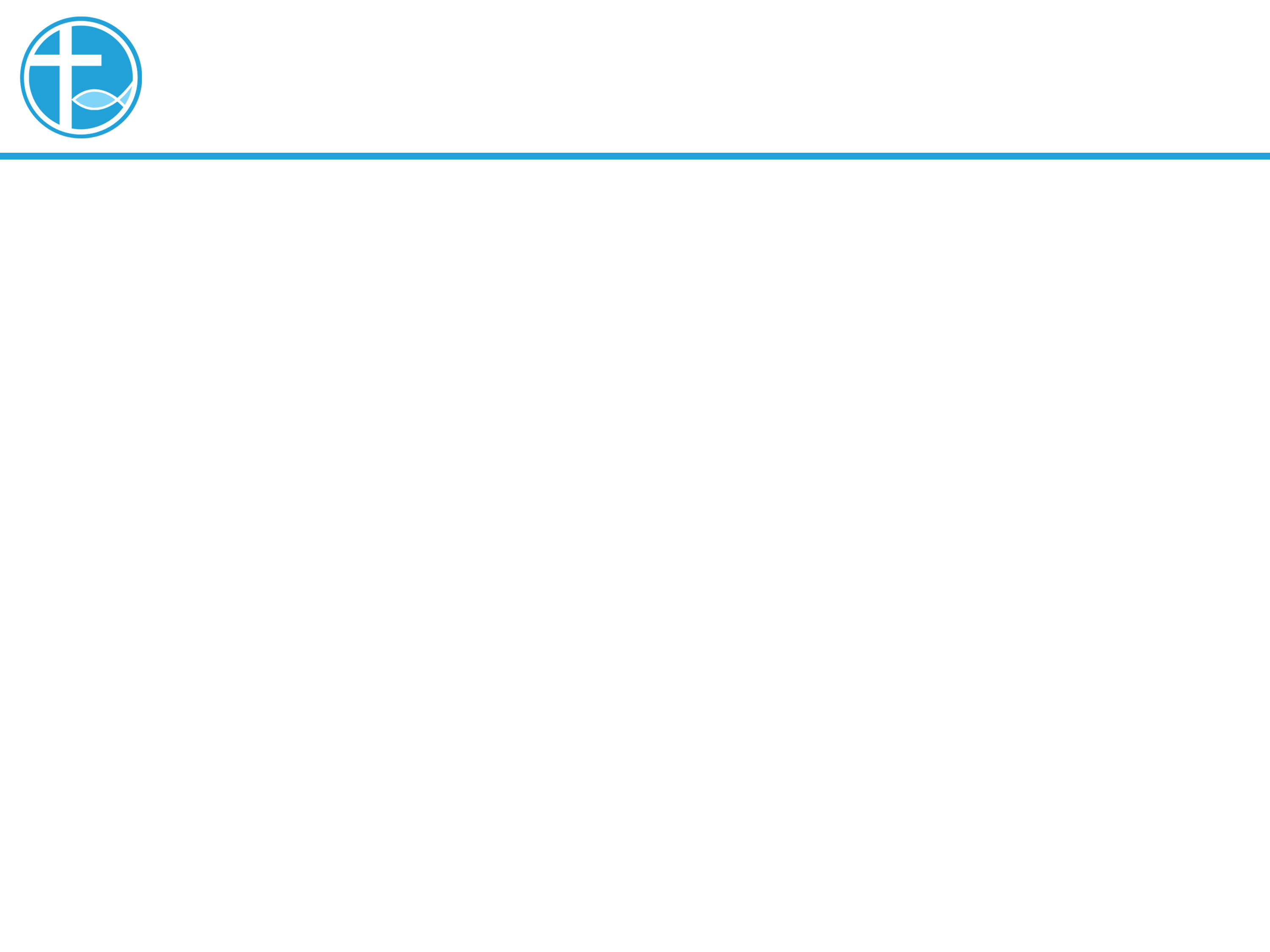 3. 我可以饶恕人吗？
“不要害怕，我岂能代替神呢？从前你们的意思是要害我，但神的意思原是好的，要保全许多人的性命，成就今日的光景。”（创50:19-20）
最后，约瑟所认识的神，是要拯救许多人性命的神，他自己也经历了被神的拯救。
约瑟也成为和神一样性情的人，生命中所看重的，就是可以怎样拯救更多人的性命。
[Speaker Notes: 讲道内容可从牧师师母/同工处获得。
牧师提供的讲道大纲是繁体字的，请尽量转换成简体字。推荐网站：http://www.hao123.com/haoserver/jianfanzh.htm
正文内容是由牧师逐项播放的，请为每项内容加入动画。
请保持正文对齐，标题为36，字体34。]
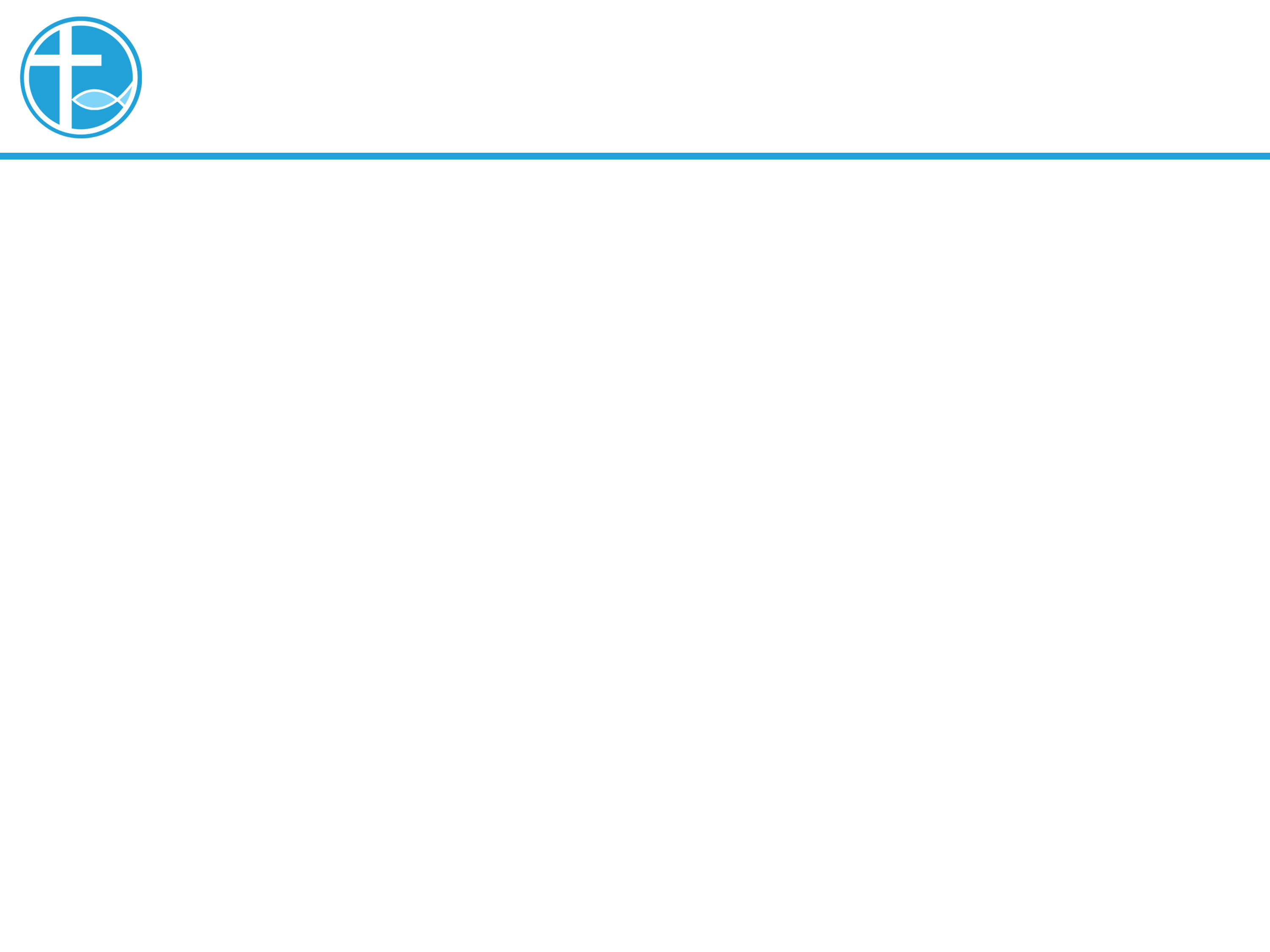 4. 总结：未完的故事
亲爱的弟兄姐妹，你有受过别人的伤害吗？
[Speaker Notes: 讲道内容可从牧师师母/同工处获得。
牧师提供的讲道大纲是繁体字的，请尽量转换成简体字。推荐网站：http://www.hao123.com/haoserver/jianfanzh.htm
正文内容是由牧师逐项播放的，请为每项内容加入动画。
请保持正文对齐，标题为36，字体34。]
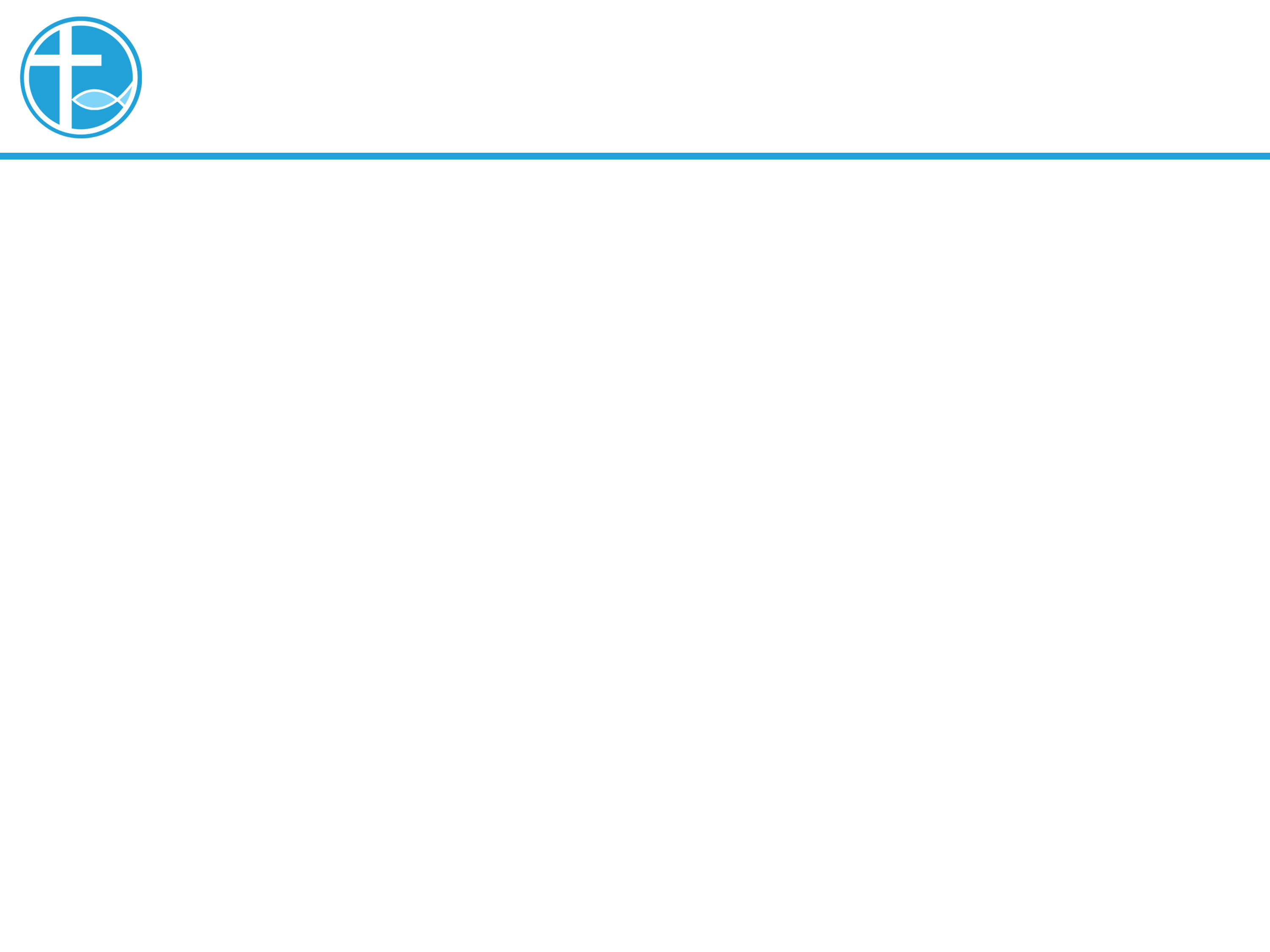 4. 总结：未完的故事
我们不要因为这些遭遇，就以为神撇弃了我们，神的恩典一直都在，神愿意拯救和帮助，以致我们的生命能够再次出发。
[Speaker Notes: 讲道内容可从牧师师母/同工处获得。
牧师提供的讲道大纲是繁体字的，请尽量转换成简体字。推荐网站：http://www.hao123.com/haoserver/jianfanzh.htm
正文内容是由牧师逐项播放的，请为每项内容加入动画。
请保持正文对齐，标题为36，字体34。]
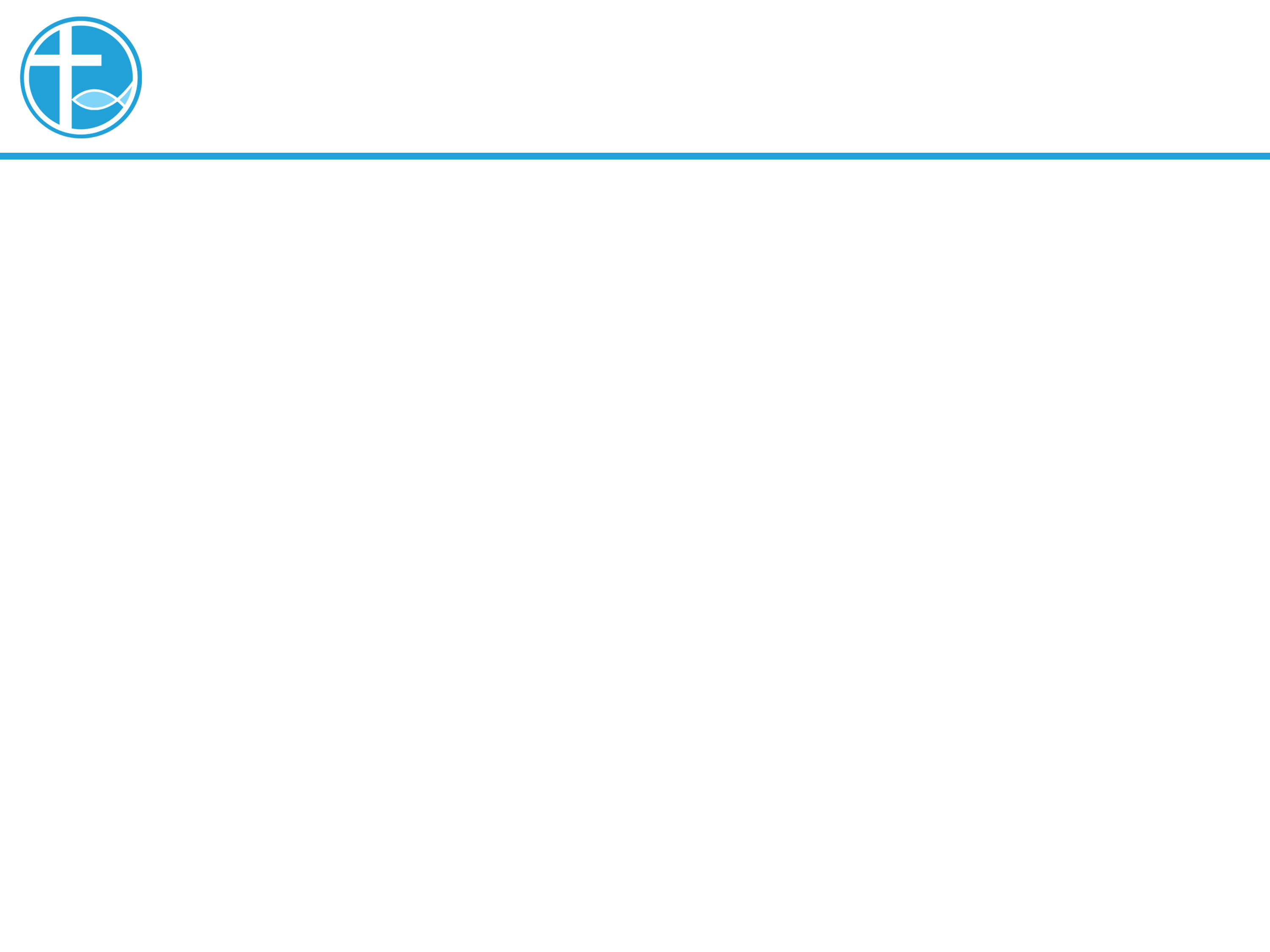 4. 总结：未完的故事
我们不必要立马饶恕伤害我的人⋯
但我们可以将他们交在神的手里，而我们也将自己交在神的手中，让神的恩典改变自己。
[Speaker Notes: 讲道内容可从牧师师母/同工处获得。
牧师提供的讲道大纲是繁体字的，请尽量转换成简体字。推荐网站：http://www.hao123.com/haoserver/jianfanzh.htm
正文内容是由牧师逐项播放的，请为每项内容加入动画。
请保持正文对齐，标题为36，字体34。]
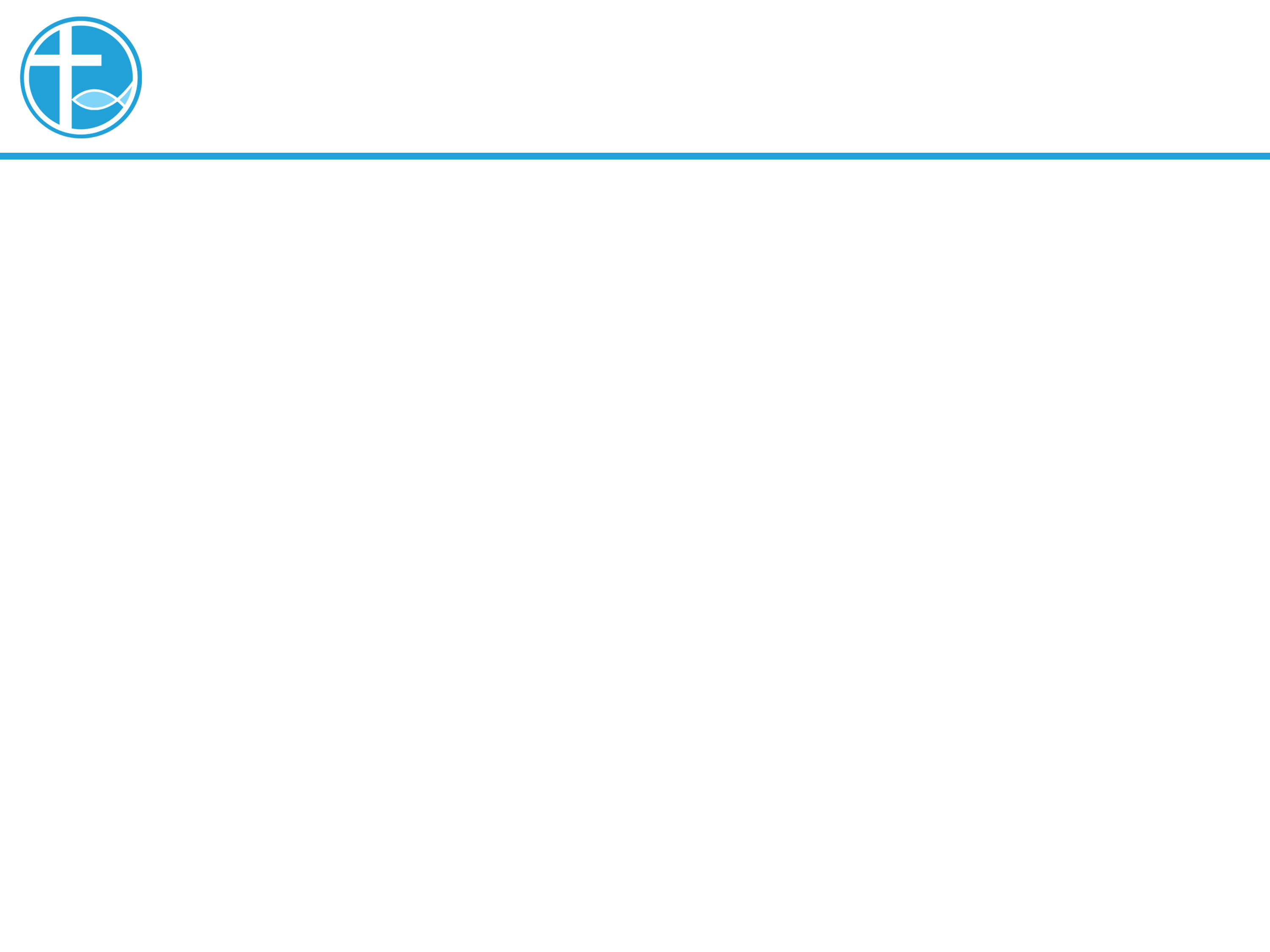 4. 总结：未完的故事
我们知道能改变一切的，只有神。我们岂能代替神呢？就让神在当中掌权，让神在当中作医治的工作。
[Speaker Notes: 讲道内容可从牧师师母/同工处获得。
牧师提供的讲道大纲是繁体字的，请尽量转换成简体字。推荐网站：http://www.hao123.com/haoserver/jianfanzh.htm
正文内容是由牧师逐项播放的，请为每项内容加入动画。
请保持正文对齐，标题为36，字体34。]